Digitalizace v archivech
Základní pojmy
Digitalizace 
je převod informace z analogové podoby do podoby digitální, tedy spojitého záznamu do nespojité posloupnosti digitálních údajů.
Digitalizát 
je digitální dokument, který je výsledkem digitalizace.
Základní pojmy
Digitální dokument 
je takový dokument, který umožňuje oddělení v něm obsažených informací od nosiče, na kterém je uložen, například tzv. migrací, která je žádoucí, protože včas provedený přepis dat na jiný nosič (médium) dokáže potřebné informace uchovat v nezměněné podobě.
Analogový dokument 
je takový dokument, který není možné bez ztráty informace oddělit od svého nosiče (na rozdíl od dokumentu digitálního). Mezi analogové dokumenty nepatří diskety, CD, DVD média nebo přenosné USB nosiče dat.
Základní pojmy
Metadata 
jsou data popisující jiná data (tedy „data o datech“). Označují strukturované informace, které popisují, osvětlují, lokalizují a různými způsoby usnadňují vyhledávání a využívání informačního zdroje.
Migrace dat 
je proces, ve kterém dochází ke kompletnímu přesunu dat z jednoho systému (případně aplikace či diskového pole) do druhého.
Další technologie
Fotografie

Mikrografie
Technologie ochranného reformátování, pomocí kterého dochází k převedení dokumentu na svitkový film, mikrofilm nebo mikrofiš. 
Vhodná pro dlouhodobé uchovávání informací. 
Za správných podmínek zajišťuje čitelnost informací na mikrofilmu v řádu několika stovek let.
Digitalizace v archivech
patří k informačním technologiím, pomocí kterých je archiv schopen plnit úkoly v oblastech 
odborného zpracování
zpřístupňování 
uchovávání 
archiválií pro příští generace.
Digitalizace v archivech
Bezpečnostní (zajišťovací) kopie
k dlouhodobému uchování
fotografie, mikrografie, digitalizace
zhotovena ve vysokém rozlišení
ukládána v bezeztrátovém formátu 
(TIFF, JPG 2000, PNG)
Studijní kopie
k předkládání badatelské veřejnosti nebo ke zveřejnění na webu
zhotovena v nižším nebo jen náhledovém rozlišení
umožňuje použití formátu se ztrátovou kompresí
Přínos digitalizace
v současné době nepostradatelné výhody: 
vyhledávání volně dostupných elektronických zdrojů přes internet
využívání databází
 nové možnosti uchovávání a sdílení informací mezi lidmi
 vznikají:
 zdigitalizované dokumenty, které mají své předlohy 
 digital-born dokumenty, které analogovou předlohu nemají
Výhody:
dlouhodobá ochrana, zpřístupnění, sdílení a poskytování informací současně mezi více lidmi, snadnější a rychlejší přístup odkudkoliv
Problémy digitalizace
Dodržování ochrany duševního vlastnictví a autorského práva
práva a licenční podmínky
stanovení podmínek a práva, které buď umožní zveřejnění všem nebo jej omezí na přístupy v dané instituci 
 Finanční stránka
velké rozpočty a náklady na realizaci, správu a ochranu do budoucna 
nutný je výběr se zřetelem na hodnotné, poškozené, či často využívané dokumenty
 Zabezpečení neměnnosti digitálních dat
formáty a způsoby uložení
sledovat vývoj technologií a zabezpečit aby se digitalizované dokumenty daly užít i v budoucnosti na nových zařízeních a použitím nových médií
ztráta dat nutí k častějším zálohám
čas, náklady a nová místa pro uložení
Problémy digitalizace
nezbytností je plánování v rámci projektů 
 workflow digitalizace
 detailní promyšlení projektů tak, aby se vše provedlo správně a kvalitně
 je třeba klást důraz na kvalitu a spolehlivost dat a nepodlehnout tlaku veřejnosti na žádanou rychlost a dostupnost digitalizátů
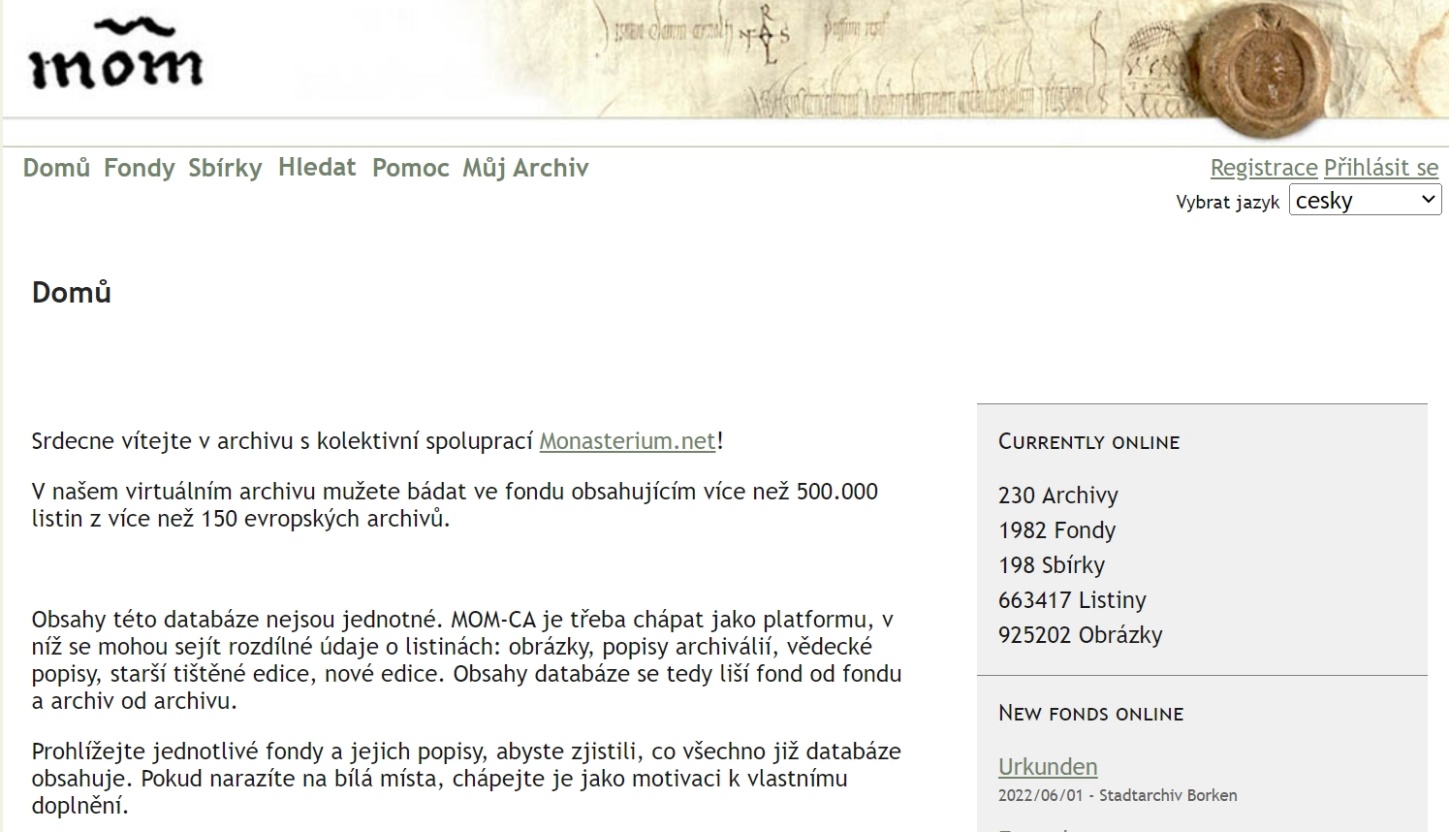 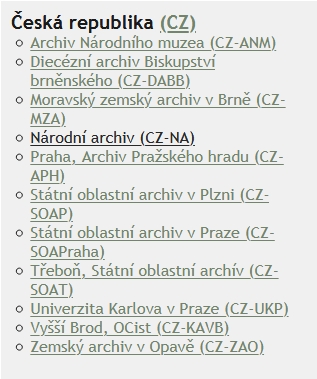 Monasteriumwww.monasterium.net
Národní archiv (nacr.cz)
Archivní kataloghttp://katalog.ahmp.cz/pragapublica/
Archivní Vademecumhttp://digi.archives.cz/da/
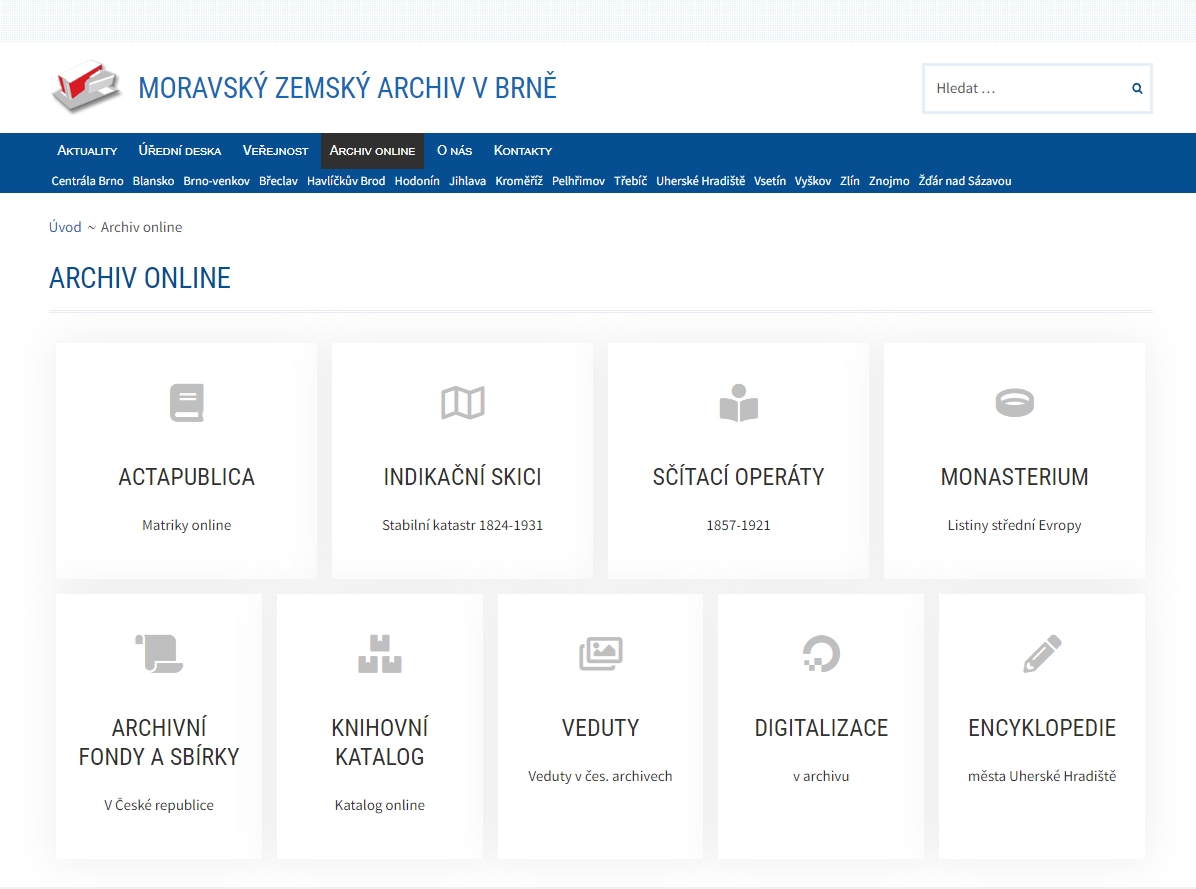 Moravský zemský archivwww.mza.cz
Digiarchiv SOA Třeboňhttps://digi.ceskearchivy.cz/uvod
Acta Publicahttp://actapublica.eu/
Konskripcehttp://digi.nacr.cz/prihlasky2/
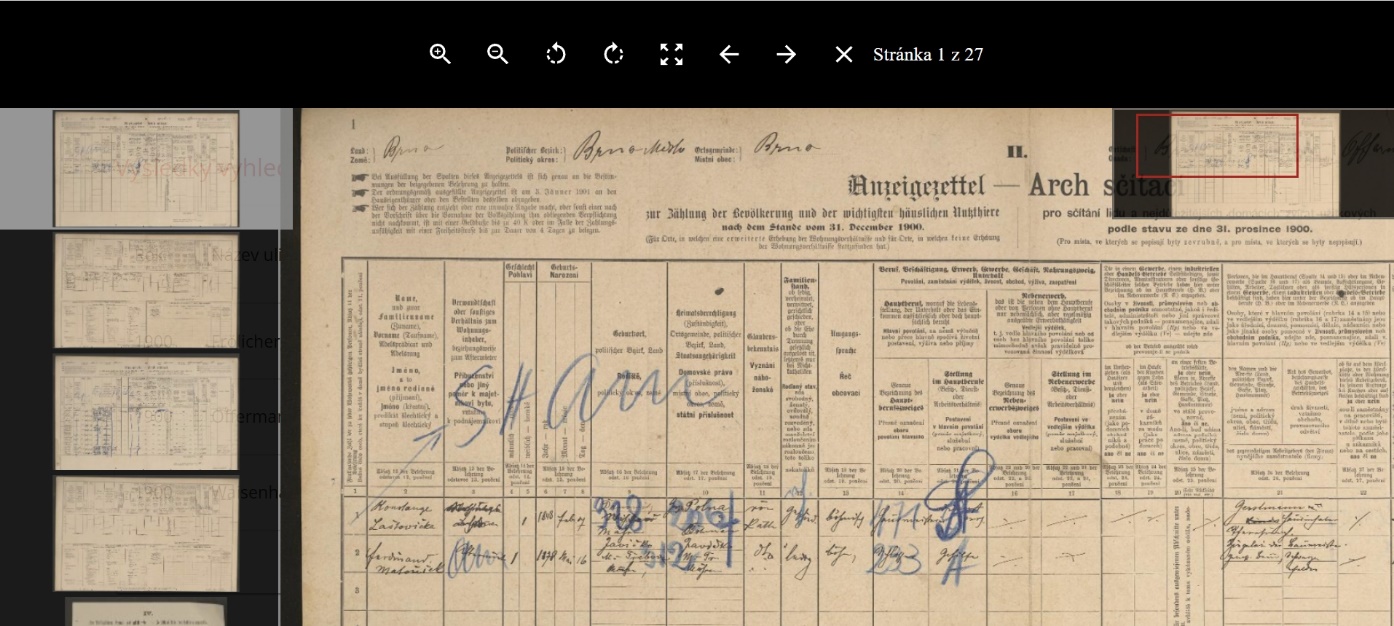 Digiarchiv AMBhttp://digiarchiv.brno.cz/home
https://staremapy.cz/
http://www.veduty.cz/veduty/
Matriční rozcestníky
https://digi.ceskearchivy.cz/matriky-matricni_rozcestnik_ceske_republiky
http://www.genealogie.cz/aktivity/digitalizace/
Bádáme.cz – rozcestník nejen pro genealogy (badame.cz)
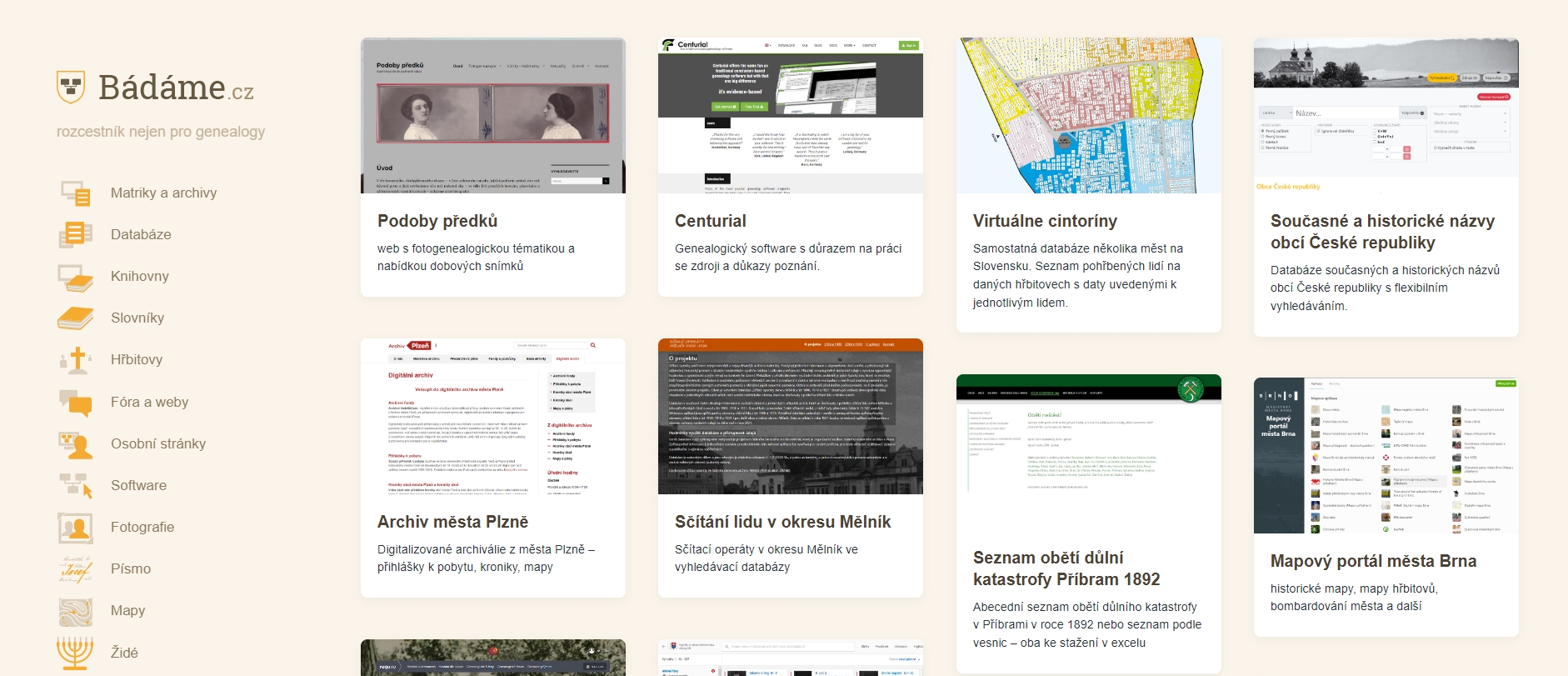 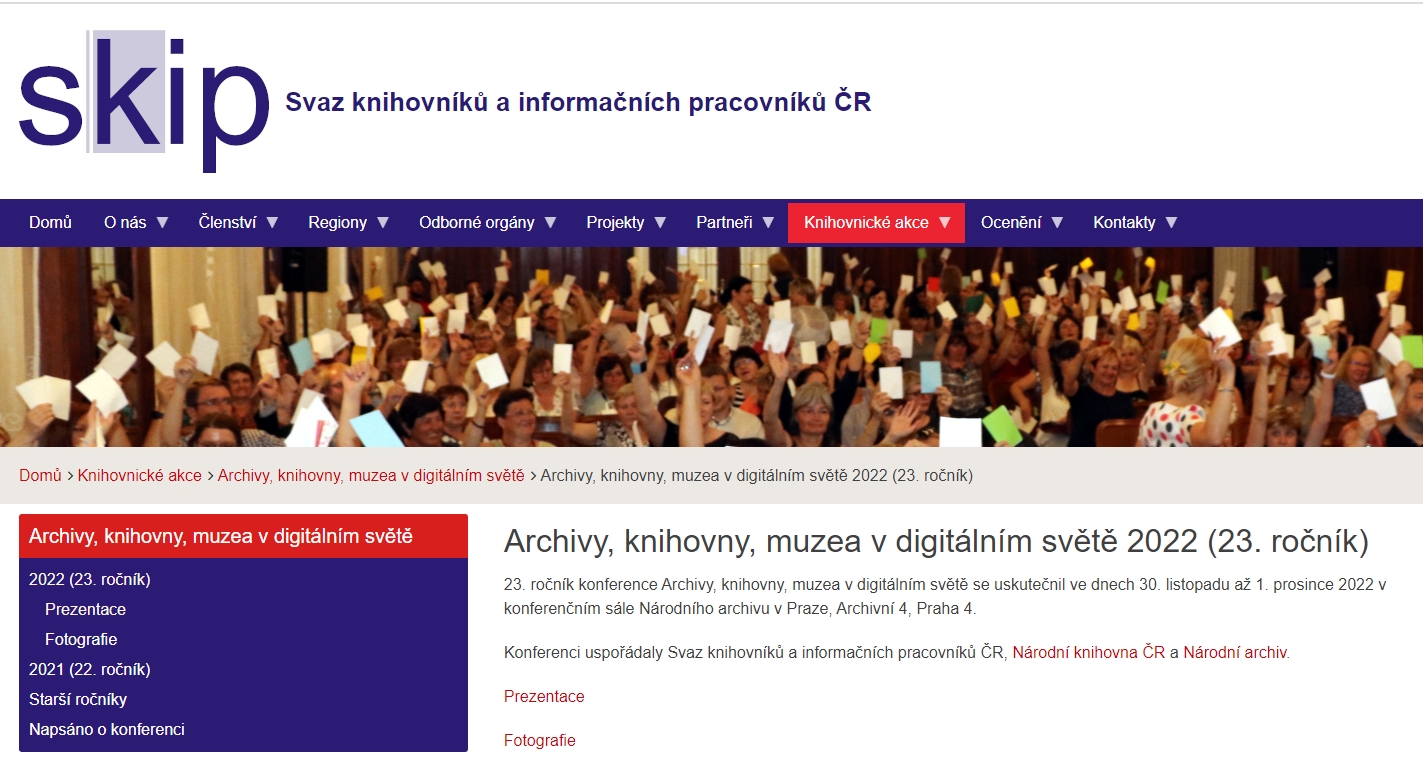 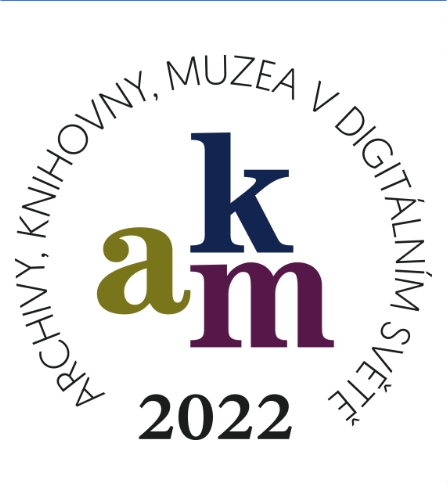 Co je SKIP | Svaz knihovníků a informačních pracovníků ČR (skipcr.cz)
Spolupráce paměťových institucí v oblasti digitalizace
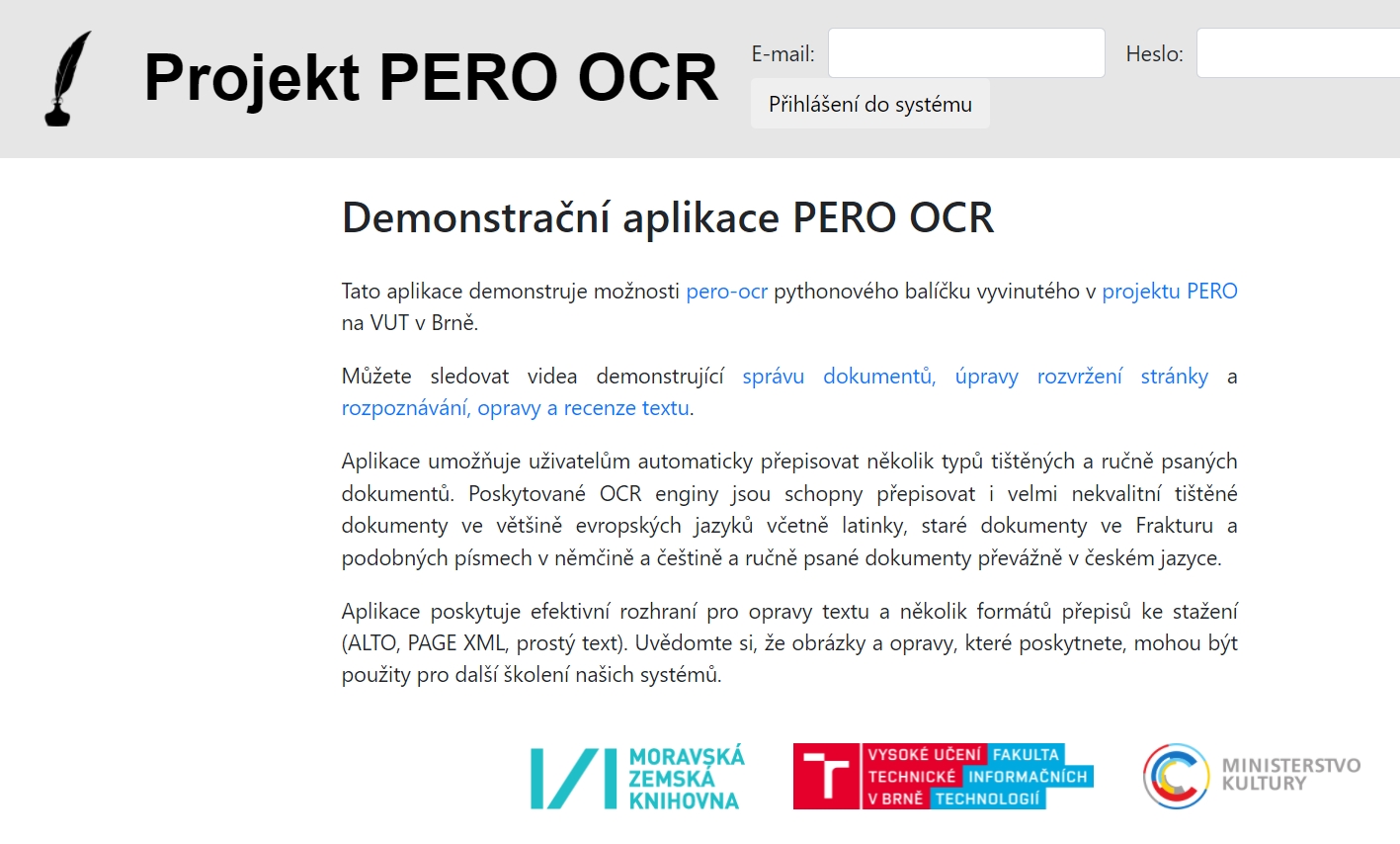 Webová aplikace pro kontrolu a opravy
Pero_ocr_web
Informace o projektu: https://pero.fit.vutbr.cz
Aplikace:
https://pero-ocr.fit.vutbr.cz
Pero
Projekt MZKPERO
Projekt MZK PERO
Projekt MZKPERO
EXON –  vytěžování rukopisů
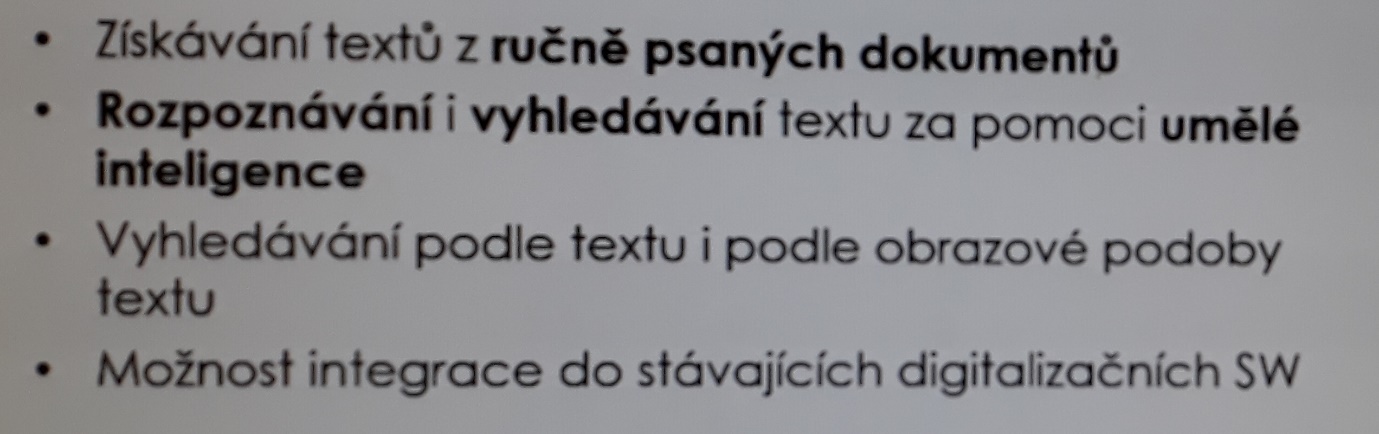 Expozice virtuální reality muzeum umění Olomouc – Zdíkův palác
Využití virtuální reality v muzeích a galeriích | Svaz knihovníků a informačních pracovníků ČR (skipcr.cz)
Muzeum umění připravuje virtuální prohlídku Zdíkova paláce - Aktuality - Muzeum umění Olomouc (muo.cz)
Další literatura
Digitální archivnictví | FF | Munispace – čítárna Masarykovy univerzity

https://ikaros.cz/prednosti-a-rizika-digitalnich-dokumentu

Ikaros | elektronický časopis o informační společnosti